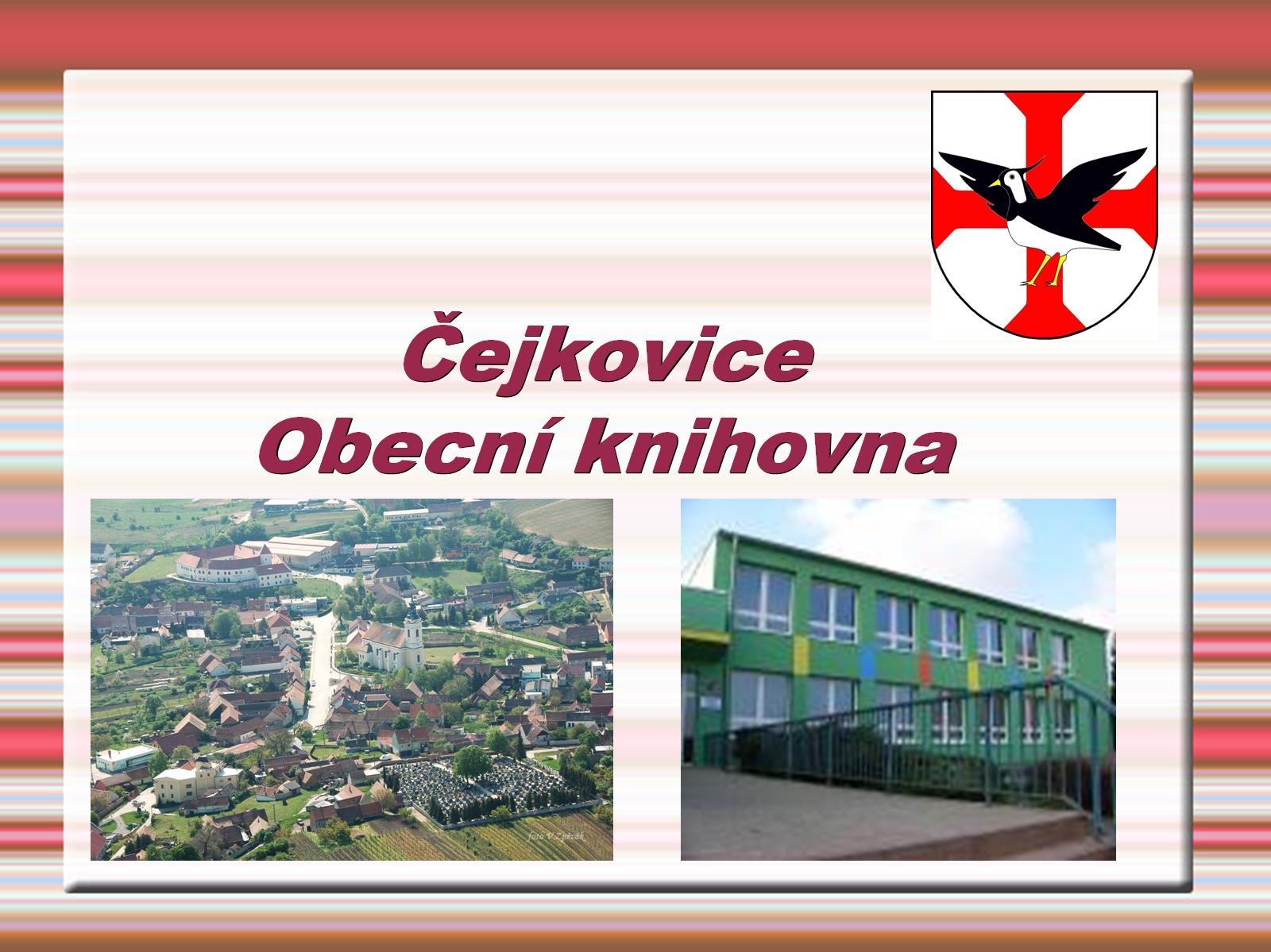 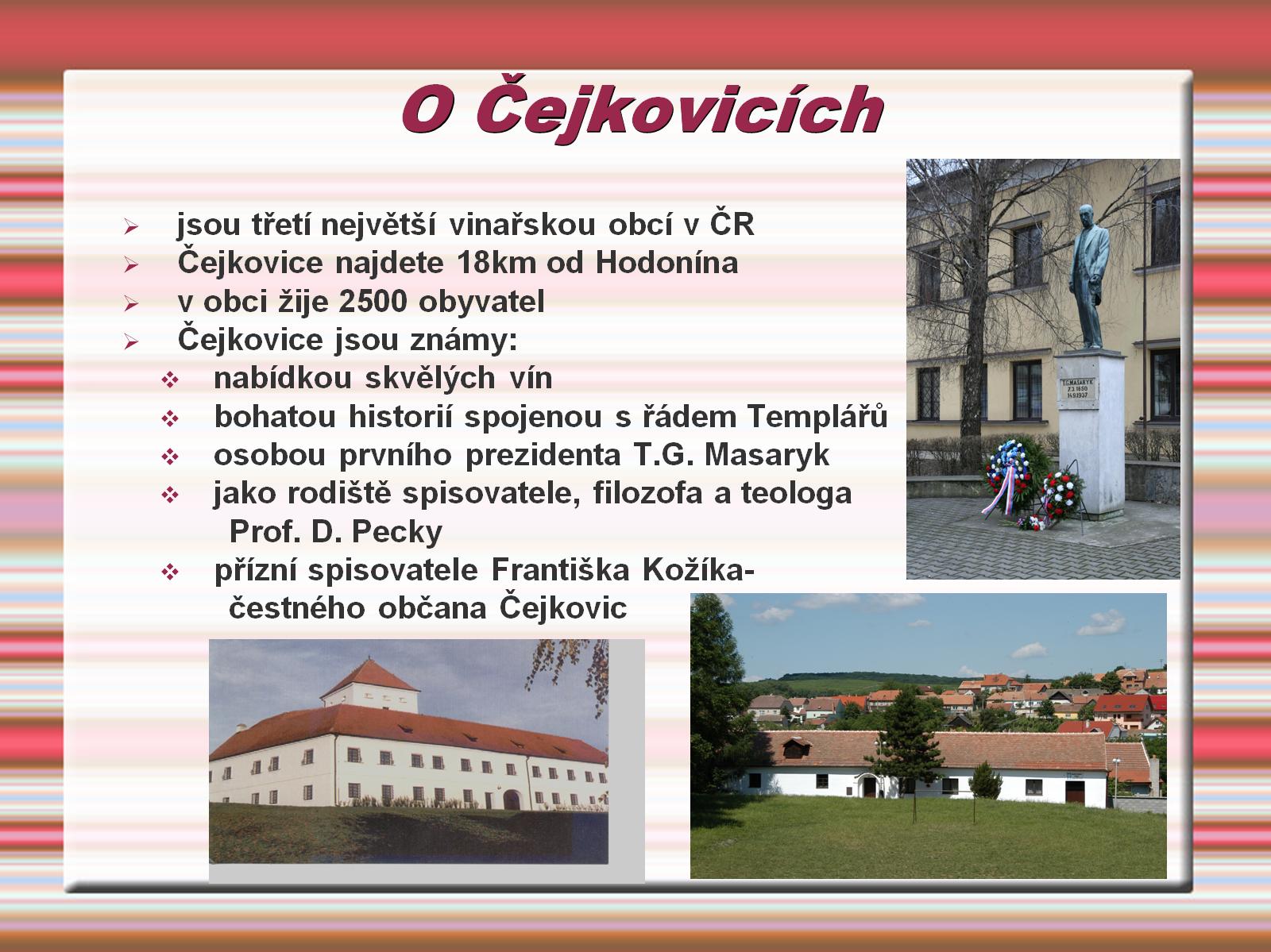 O Čejkovicích
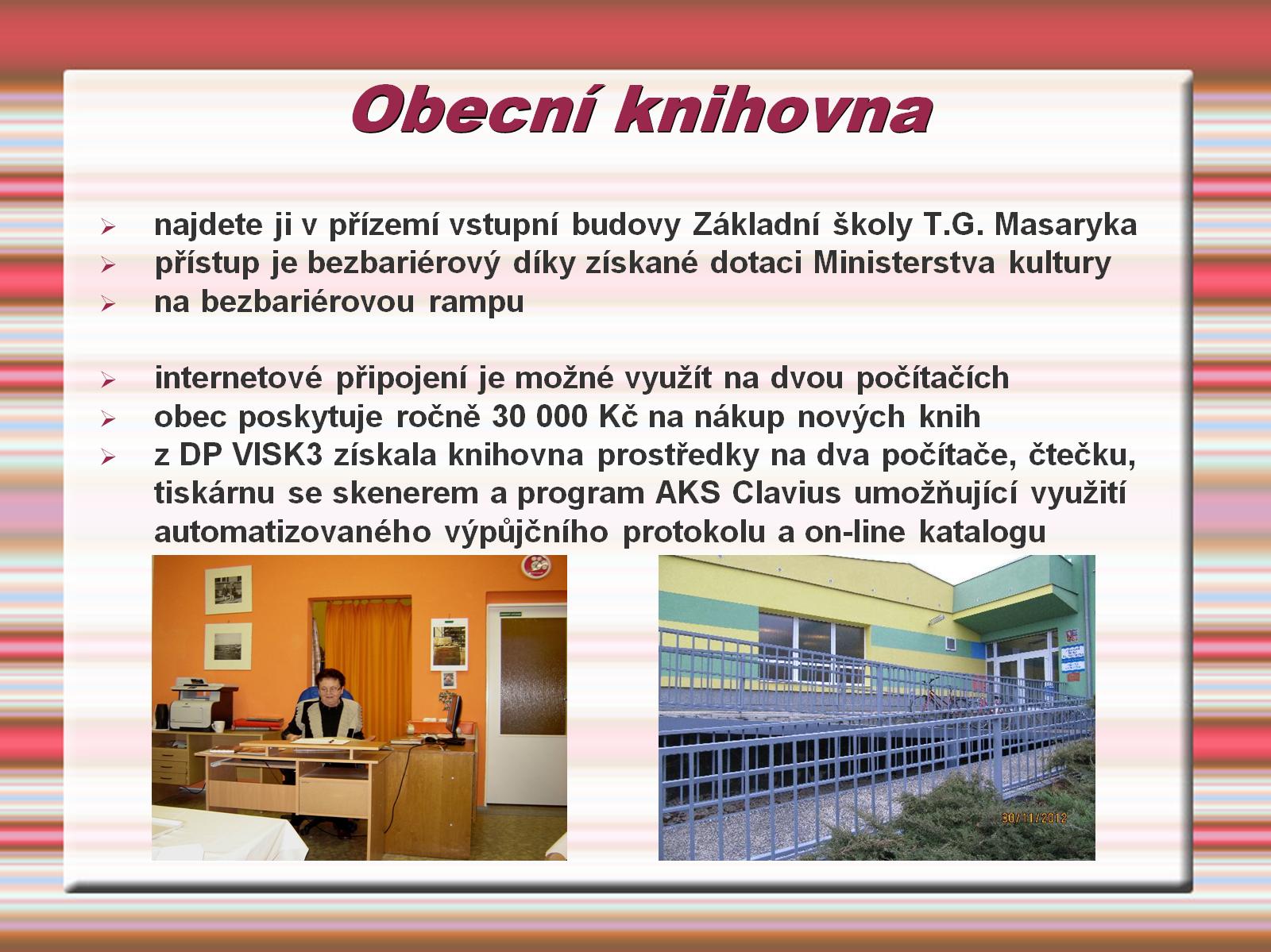 Obecní knihovna
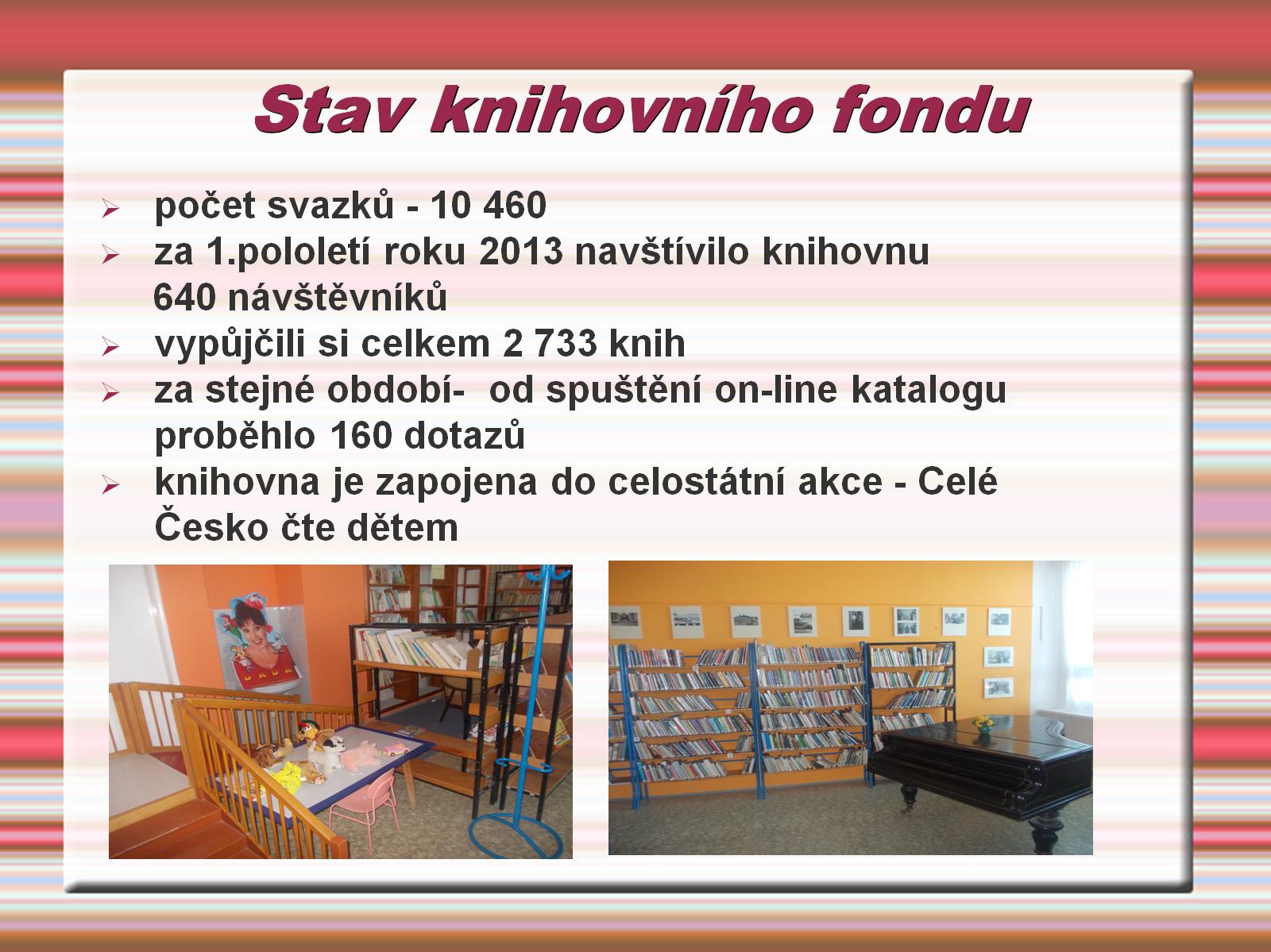 Stav knihovního fondu
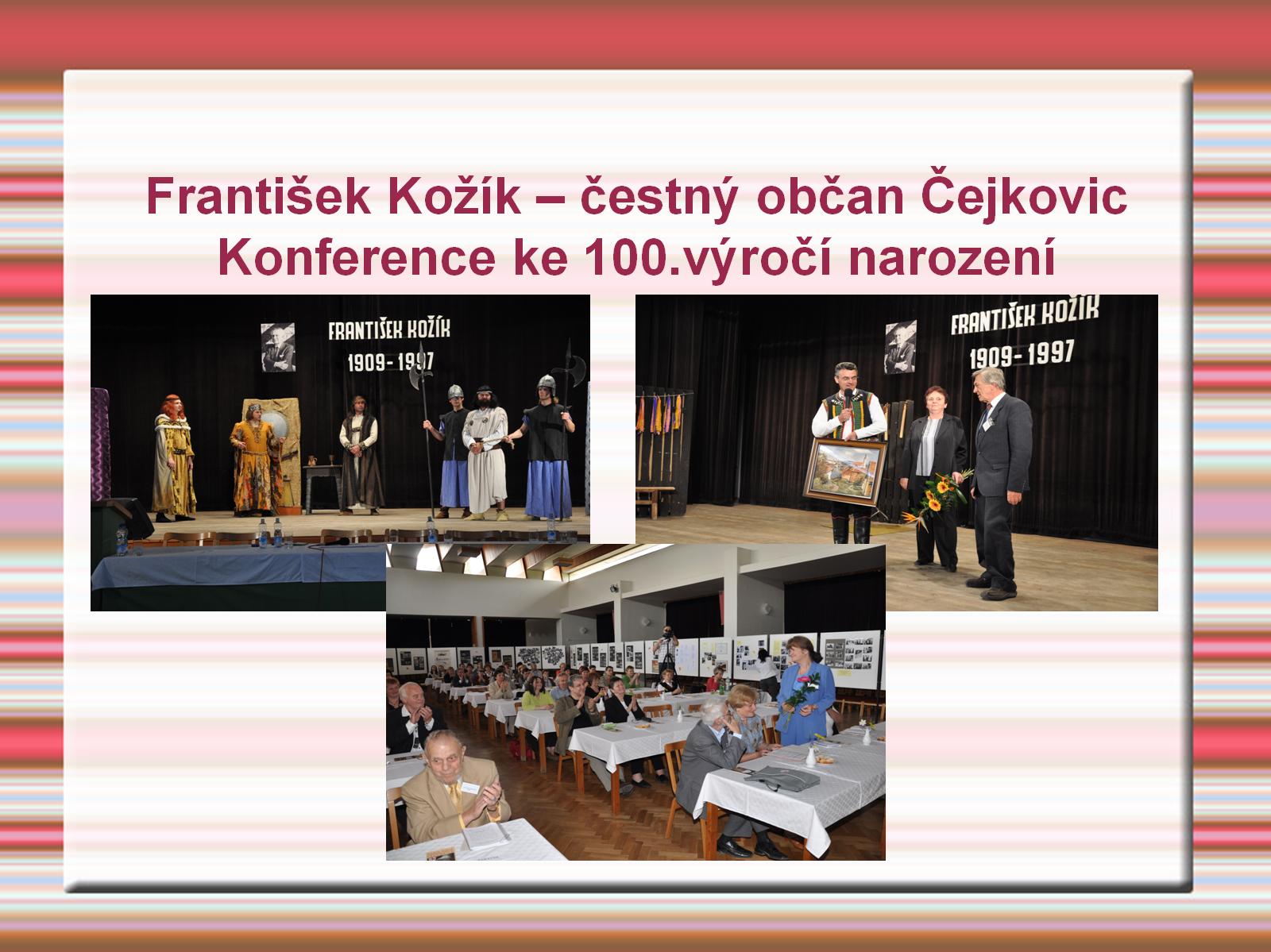 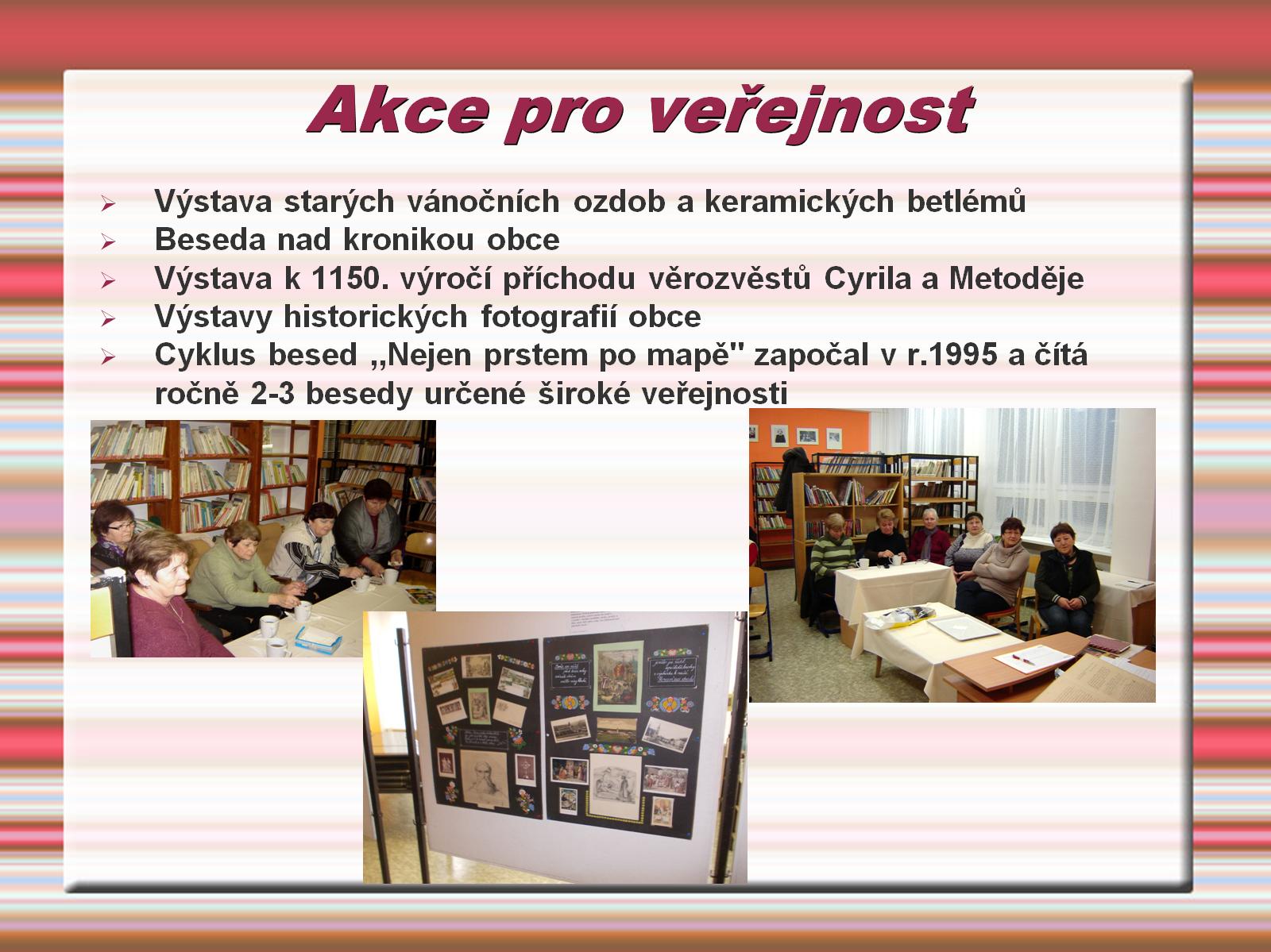 Akce pro veřejnost
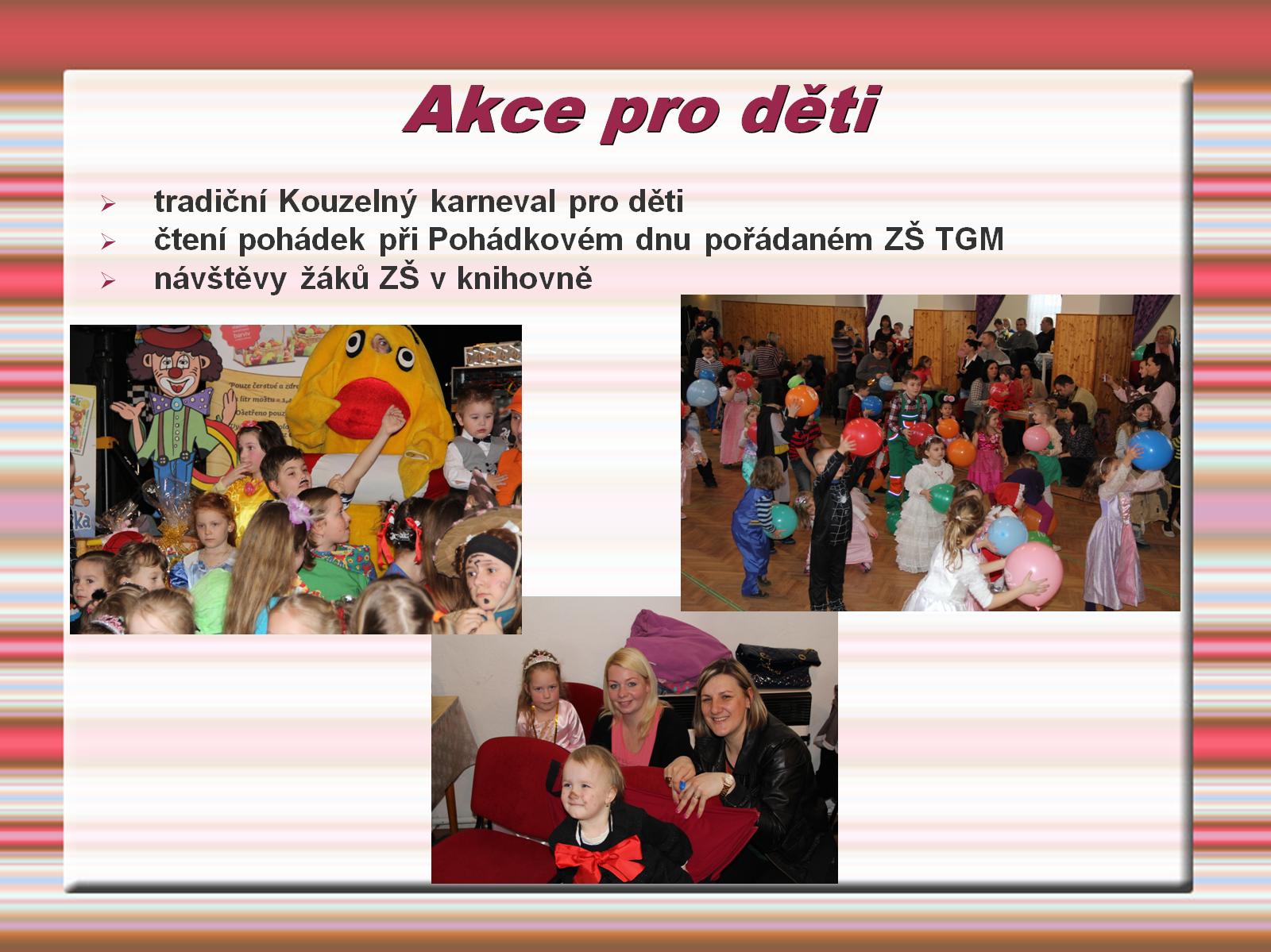 Akce pro děti
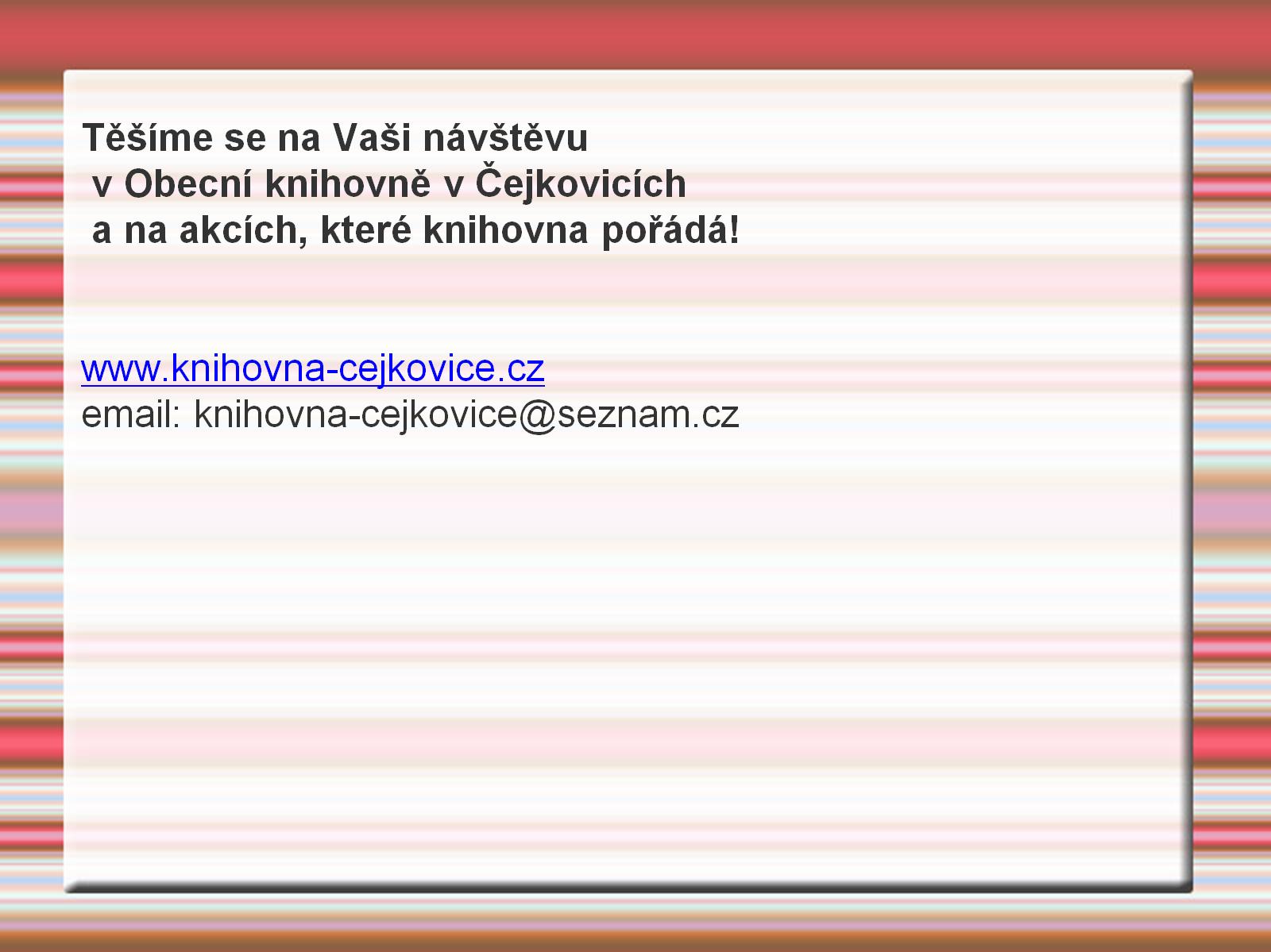